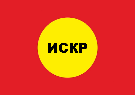 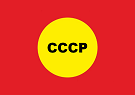 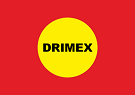 СТРУКТУРЫ
«самоуправления» и
«экономического взаимодействия» в
«Хорошей Глобализации»

ИСКР
«Интернациональная Система Качественного Развития»

Представляемые материалы можно «скачать» с нашего сайта http://rdachse.isqe.ru
Ссылка на поясняющий видеоролик
https://www.youtube.com/watch?v=SSJYAbENLKQ
https://www.youtube.com/watch?v=VW-mu3XFicE
«Интернациональная Система Качественного Развития»
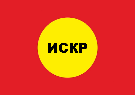 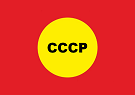 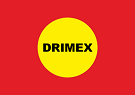 Структура самоуправления в «Хорошей Глобализации»

Структура экономического взаимодействия в «Хорошей Глобализации»

Структура переходной «трёхконтурной системы» в «Хорошей Глобализации»

Структура регистрации в ИСКР новых участников
«Интернациональная Система Качественного Развития»
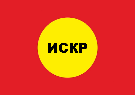 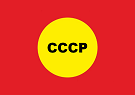 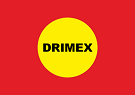 Структура самоуправления в «Хорошей Глобализации»
Назначение
Высший Координационный Совет (ВКС) «Хорошей Глобализации»
Оператор 
«Хорошей Глобализации»
Координация
Координационные Советы (КС) по территориям стран
Операторы 
по территориям старн
«Дуга»
«Диктатуры Большинства»
Координационные Советы (КС) по регионам
Операторы 
по территориям регионов
Формирование Советов «снизу – вверх»
Формирование рейтингов доверия
Двухсторонняя координация
Организационно-Договорные Влияния
Координационные Советы (КС) на местных уровнях
Операторы 
на местных уровнях
Участники 
«Системы Совершенного Справедливого Развития» (СССР)
Прямые, интерактивные связи участников СССР друг с другом, в режиме неприрывного референдума, через «Ампельную систему»
Участники СССР, 
координаторы, представители Оператора «Хорошей Глобализации»
Общественно-Экономическая формация «Ампоцелизм», с Ампельной системой нестоимостной оценки результатов творческого труда людей
Глобальная система «Качественного Развития», с «Качественно-Сбалансированной» моделью экономики
Экономическая мотивация «Жить благодаря другим»
«Интернациональная Система Качественного Развития»
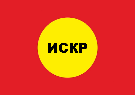 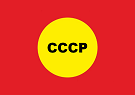 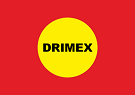 Структура экономического взаимодействия в «Хорошей Глобализации»
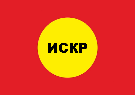 Взаимозачётные 10% от «ISQE-ссуды», как «встречная ссуда» ДРИМЕКСа представителям
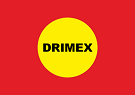 Участие в развитии банковской системы
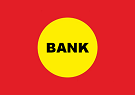 Центр учёта «Информационных носителей обменщиков» системы DRIMEX.net
Договора
Формирование в ИСКР «трёхконтурной системы информационных носителей обменщиков» из «внутренних единиц» (ИСКРы, - для формирования «товарной массы» и ДРИМЕКСы  - средства для потребления, уравновешенные «внешними деньгами» в «Целевом Фонде» на счёту ДРИМЕКС) и «внешних денег (Евро, Рубли и т.д.)
Регистрация
10% от «ISQE-ссуды»
Доля-Доход (40%)
Заказчики, Поручители
Выплата посреднической доли по «реальным проектам», в виде оплаты за участников, со стороны посредников, представителей ДРИМЕКС, 24% от уставного капитала Центрального DRIMEX-Bank AG в Германии, в качестве формирования их доли в уставных капиталах дочерних банков в стране интересов Посредников, Представителей ДРИМЕКС, пропорционально их долям в общем объёме инвестиционных средств, участвующих в формировании банковской системы DRIMEX-Bank AG
Перевод «внешних» денежных средств
90% от «ISQE- ссуды»
«ISQE-ссуда», как участие в развитии ИСКР (100%)
«Залоговая масса» на счёту DRIMEX (60%)
Поставки в страну интересов Заказчиков по «временному ввозу», на условиях «обмена активами»
В порядке исключения, перевод «залоговых средсв» в разряд «Ссуды»
или
Распределение объёмов поставок
«Основные проекты»                                                                  (70% / 42%)
«Сопутствующие проекты» (30% / 18%)
Ссуды «Резервной готовности» для текущих затрат Заказчиков, Поручителей через ДРИМЕКС (60%)
«Интернациональная Система Качественного Развития»
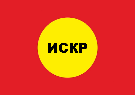 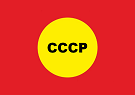 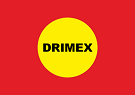 Структура переходной «трёхконтурной системы» в «Хорошей Глобализации»
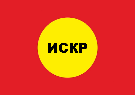 «Волчковый» потребительский эффект:
 Ежедневные выплаты частями 
- «Плата за простой денег» (Демерредж) – 1%-11% в месяц
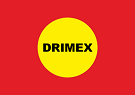 Развитие банка
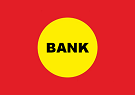 Центр учёта «Информационных носителей обменщиков» системы DRIMEX.net
Кредитная эмиссия для реальных проектов
КРОЛ
Договора
Экспертиза и конкурс проектов по «Ампельной Системе» нестоимостной оценки
Завод «Пузыриков» под КРОЛ
Регистрация
Доля-Доход (40%)
«Индустриальные» средства обмена (ИСКРы) в процессе создания «товарной массы»
Автоматическая эмиссия
Заказчики, Поручители
Конкурс
«Организационно-Финансовые модели по проектам
Производство на робатизированных комплексах
Перевод «внешних» денежных средств
ИСКРы - в ДРИМЕКСы
«Безусловный Базовый Доход (ББД) и другие выплаты в ИСКРах, в ДРИМЕКСах
«Залоговая масса» на счёту DRIMEX (60%)
«Волчковый» потребительский эффект
Поставки в страну интересов Заказчиков по «временному ввозу», на условиях «обмена активами»
Выручка во «внешних деньгах» от продажи «новой товарной массы» по проектам
Покрытие эмиссии
«Целевой фонд» (транзитные средства) в Евро на счёту DRIMEX, как эквивалент «внутренних информационных носителей» (Дримексов) системы ИСКР
1% за счёт сопутствующих  проектов ИСКР
Распределение объёмов поставок
«Основные проекты»                                                                  (70% / 42%)
«Сопутствующие проекты» (30% / 18%)
«Интернациональная Система Качественного Развития»
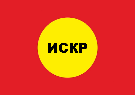 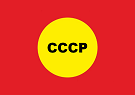 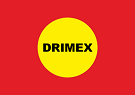 Структура регистрации в ИСКР новых участников в «ручном режиме»
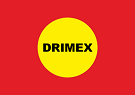 Учреждение
Совместные фирмы КООРДИНАТОРЫ
Учреждение
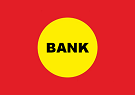 Банковские структуры учёта «Информационных носителей обменщиков» системы DRIMEX.net
Учреждение
Функции ОПЕРАТОРА ИСКР
Три лучших РЕГИСТРАТОРА от ИСКР в регионе учреждения Совместной фирмы - КООРДИНАТОРА
Переходящие функции ОПЕРАТОРОВ на местах
Получение Статичных и Динамичных номеров новых участников
Правила: 1. Новый участик может самостоятельно выбирать себе РЕГИСТРАТОРА и одного из его ПОМОШНИКОВ, а, при несоблюдении последними срока регистрации его в 2 недели, - их поменять. 3. При привлечении новых участников РЕГИСТРАТОР и задействованный, при этом, ПОМОШНИК обязаны чётко ознакомить нового участника с настоящими правилами. 4. Предложения для ОПЕРАТОРА ИСКР по изменению этих правил принимаются большинством голоcов участвующих в голсовани РЕГИСТРАТОРОВ.
Передача данных на новых участников
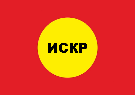 По счётчику регистрационной активности
РЕГИСТРАТОРЫ, которые отправляли ОПЕРАТОРУ данные на новых участников системы, для получения номеров, в ручном режиме регистрации
ПОМОШНИКИ регистраторов, со своими «ветками» активности
Перемещение в данной ветке ПОМОШНИКА в РЕГИСТРАТОРЫ через привлечение им  в ИСКР не менее 50 +50 = 100 новых участников, с первым свидетелем  (S-1№) – РЕГИСТРАТОРА (50) + привлёкшим его ПОМОШНИКА (50) и со вторым свидетелем (S-2№) – за СОБОЙ
Перемещение участника в ПОМОШНИКИ через привлечение им  в ИСКР не менее 10 новых участников, с первым свидетелем  (S-1№) – за привлёкшим его ПОМОШНИКОМ и со вторым свидетелем (S-2№) – за СОБОЙ
Разъяснения и помощь с оформлением документов
Разъяснения и помощь с оформлением документов
Передача копий документов для оформления регистрации новых участников, с Первым Свидетелем (S-1№) – РЕГИСТРАТОРА и Вторым Свидетелем (S-2№) – ПОМОШНИКА
Новые участники «Интернациональной Системы Качественного Развития» ИСКР
«Интернациональная Система Качественного Развития»
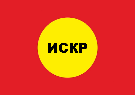 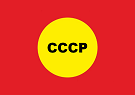 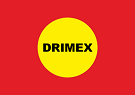 Структура построения «Сдвинутого потока» Заказчиков «реальных проектов»
Выручка 2 месяца
Выручка 3 месяца
Выручка 4 месяца
Выручка 1 месяца
Оплата счетов 1 месяца
Оплата счетов 2 месяца
Оплата счетов 4 месяца
Оплата счетов 3 месяца
«Сдвиг» на 1 месяц по срокам оплаты счетов и по поступаемым Заказчику его выручкам
Оплата счетов 1 месяца
Оплата счетов 2 месяца
Оплата счетов 3 месяца
Учредненная по году помесячная выручка Заказчика–Поручителя, как «Залоговая масса» на срок реализации  «реального» проекта
Выручка 2 месяца
Выручка 3 месяца
Выручка 4 месяца
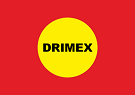 Доля DRIMEX - Доход (40%)
«Организационно-Финансовые модели по проектам
Производство на робатизиро-ванных комплексах
«Индустриальные» средства обмена (ИСКРы) в процессе создания «товарной массы»
«Безусловный Базовый Доход (ББД) и другие выплаты в ИСКРах, в ДРИМЕКСах
«Залоговая масса» на счёту DRIMEX (60%)
«Волчковый» потребительский эффект
Поставки в страну интересов Заказчиков по «временному ввозу», на условиях «обмена активами»
Покрытие эмиссии внутр. информационных носителей
Выручка во «внешних деньгах» от продажи «новой товарной массы» по проектам
«Целевой фонд» (транзитные средства) в Евро на счёту DRIMEX, как эквивалент «внутренних информационных носителей» (Дримексов) системы ИСКР
1% за счёт сопутствующих  проектов ИСКР
Распределение объёмов поставок
«Основные проекты»                                                                  (70% / 42%)
«Сопутствующие проекты» (30% / 18%)
«Интернациональная Система Качественного Развития»
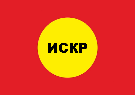 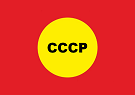 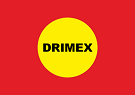 Благодарим за внимание !
Шмидт Александр Вольдемарович,
S-100.000.000.001E-Mail: schmidt@drimex.deSkype-Имя: schmidt-drimex 
(Германия)